Word of the Week – 06/07/20
TENACIOUS (adj)
Determined, persistent, stubborn
Eg. Determined to capture the killer, the police officer was tenacious in his pursuit
TEST parents, guardians and siblings at home – do they know the word?
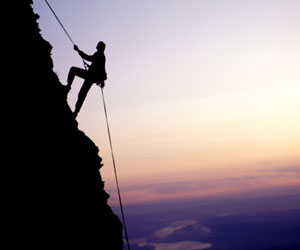 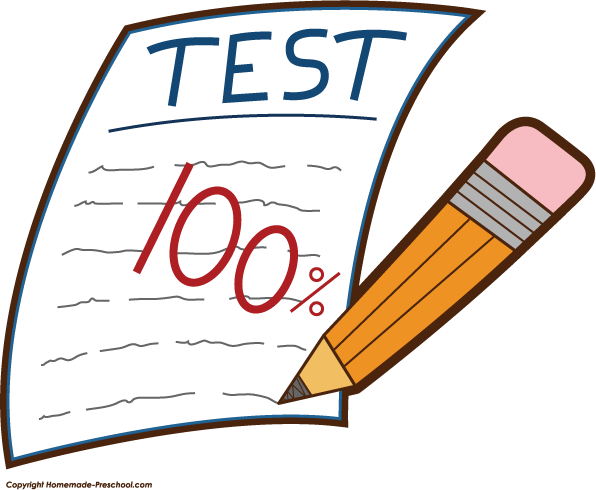 Can use the word in WRITTEN form in your home learning?
Can you use the word VERBALLY three times in conversation this week?
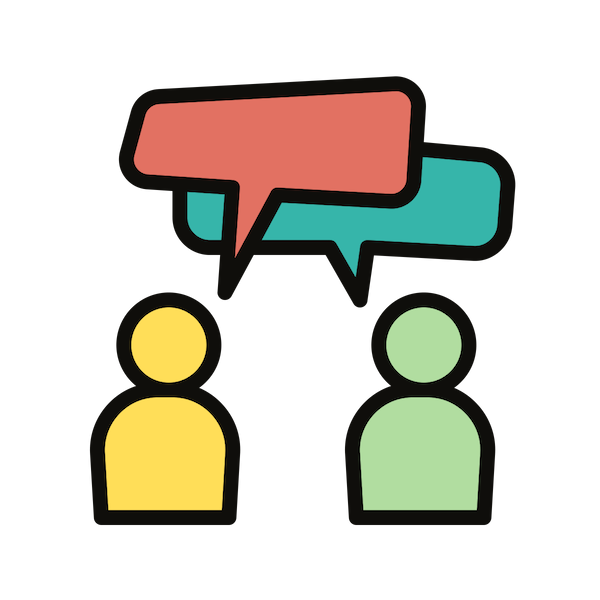 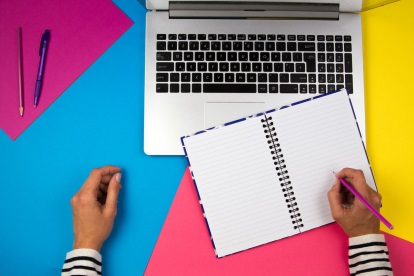